LOGO
企业培训PPT
企业战略管理
Life isn't about waiting for the storm to pass. it's about learning to dance in the rain.
演讲人：优页PPT
PART 01
企业战略概述
目录
CONTENT
PART 02
战略管理概述
PART 03
战略管理过程
1
https://www.youyedoc.com/
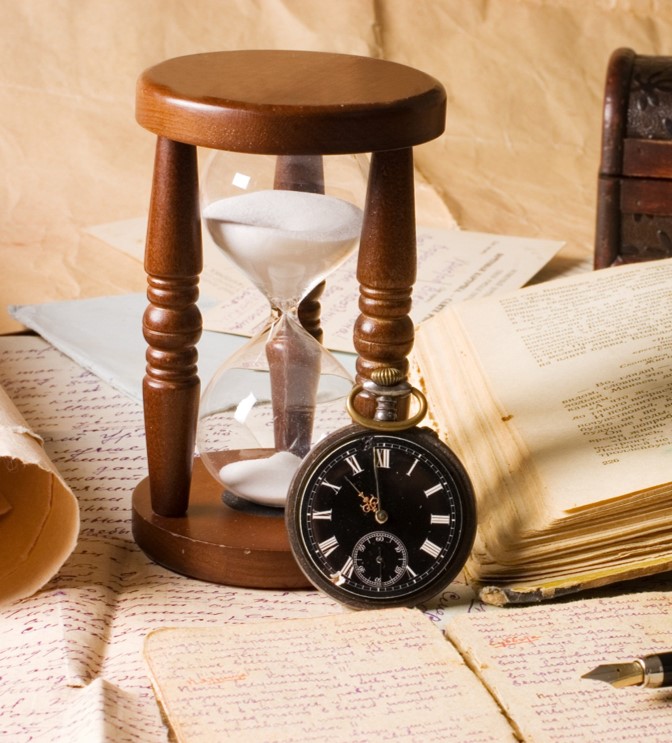 企业战略概述
Life isn't about waiting for the storm to pass. it's about learning to dance in the rain.
什么是战略
战略的概念
战略一词来源于军事，古称“韬略”，指对战争全局的筹划和谋略。在中国，战略一词历史久远，“战”指战争，略指“谋略”。《孙子兵法》被认为是中国最早对战争进行全局筹划的著作。现在，“战略”一词被引申至政治和经济领域，其涵义演变为泛指统领性的、全局性的、左右胜败的谋略、方案和对策。从这个角度上来说，诸葛亮的《隆中对》就是中国历史上非常具有代表性的战略案例。
战略就是：指组织为了实现长期的生存和发展，在综合分析组织内部条件和外部环境的基础上做出的一系列带有全局性和长远性的谋划。通俗地理解：战略就是做正确的事（战术：正确地做事）。
什么是战略
战略的特征
战略具有以下方面的特征：
全局性：必须从组织全局的角度出发，确定组织发展的远景目标和行动纲领。
长远性：战略的着眼点是组织的未来，是为了谋求组织的长远发展和长远利益。
纲领性：战略是一种概括性和指导性的规定，是组织行动的纲领。
客观性：战略的建立必须是建立在对内外环境客观分析的基础上。
竞争性：战略的一个重要目的就是要在竞争中战胜对手，赢得市场和顾客。
风险性：战略着眼于未来，但未来充满不确定性，必然导致战略方案带有一定的风险。
为什么需要战略
战略为企业的发展指明方向。企业经营战略是企业及其所有企业员工的行动纲领。企业如果没有战略，就好像没有舵的轮船，没有方向。
?
战略提高企业的预见性，克服短期行为。古人讲，“不谋万世者，不足谋一时；不谋全局者，不足谋一域”。这说明了筹划未来的重要性。
战略是企业经营管理成败的关键。 
兰德公司的研究结论表明，85%倒闭的大企业是由管理者的重大决策失误造成的。
为什么需要战略
彼得 德鲁克：
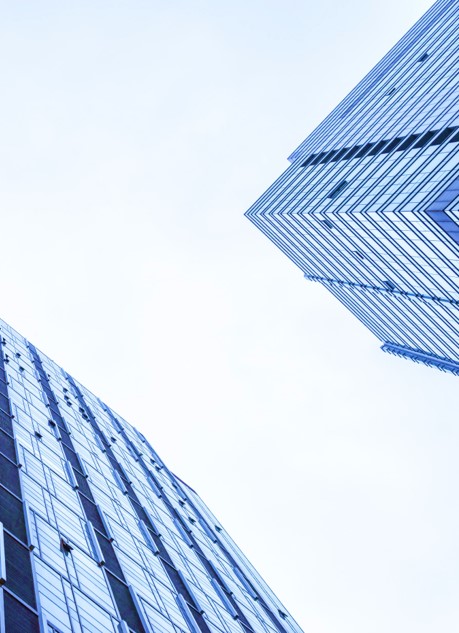 在超级竞争的环境里，正确的做事很容易，始终如一地做正确的事情很困难，组织不怕效率低，组织最怕高效率的做错误的事情。
那么，细节决定成败要有一个前提，那就是在战略正确的前提下。只有战略正确，细节才会有意义，执行才会有意义。
为什么需要战略
强调“做正确的事情”，如增长（发展）战略、维持（稳定、防守）战略、紧缩（撤退）战略、组合型战略
公司总战略
即“在我们的每一项事业里应当如何进行竞争”，如成本领先战略、差异化战略（或称别具一格战略）、集中化战略
事业部战略
即“我们应该怎么支撑总体战略和事业层战略”，如市场营销战略、人力资源战略、财务战略、生产战略、研发战略
职能战略
强调“如何将一件事情做正确”，重在具体事情的方式、方法、规范等。
战术
2
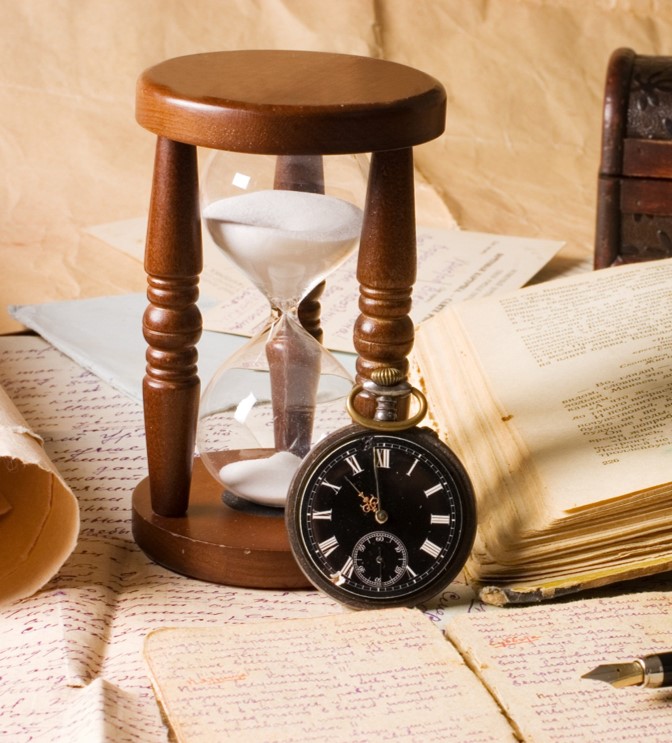 战略管理概述
Life isn't about waiting for the storm to pass. it's about learning to dance in the rain.
什么是战略管理
军队从事战争，企业从事竞争，两者虽然本质不同，但都存在一个“争”字。1965年，安索夫出版了第一本有关战略的著作《企业战略》，成为现代企业战略管理理论的研究起点。
企业战略管理是企业高层管理人员为了企业长期的生存与发展，在充分分析企业内外部环境的基础上，确定和选择达到目标的有效战略，并将战略付诸实施、控制和评价的一个动态管理过程。
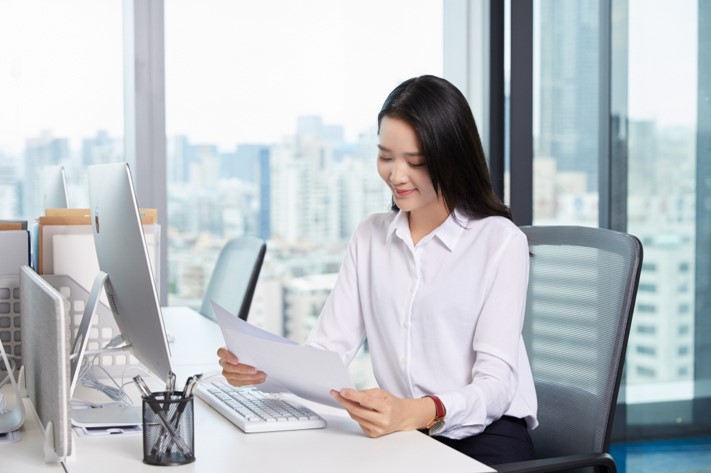 什么是战略管理
战略管理被誉为是商业企业运作的“圣经”，战略管理课程是MBA和MPA，即工商管理硕士和公共管理硕士的核心课程，也是大部分现代管理者培训项目中的“保留节目”。众多企业的管理团队运用战略管理的核心理论为自己的企业掌舵护航。
企业战略实质上是企业的一种“谋划或方案”；而战略管理则是对企业的“谋划或方案”的制定、实施与控制。战略管理即相当于个人的“职业生涯规划”，对个人而言，可以做到“忙得有意义，忙到点子上”，防止无意中进入“工作太忙而没时间思考”或者“思考太多而没时间工作”的自我成长陷阱。
战略管理的原则
战略管理有助于企业走向成功之路。但是，不正确的战略管理有时会适得其反。
一、适应环境原则
企业是社会大系统的一个组成部分，它的存在和发展在很大程度上受企业内外各种环境因素的影响。
二、全程管理原则
战略管理是一个过程，大致包括以下步骤：战略分析、战略制定、战略实施、战略评价和修正。
四、整体最优原则
三、全员参与原则
战略管理决不仅仅是企业领导和战略管理部门的事，在战略管理的全过程中，企业全体员工都将参与。
战略管理要将企业视为一个整体来处理，要强调整体最优，而不是局部最优。
3
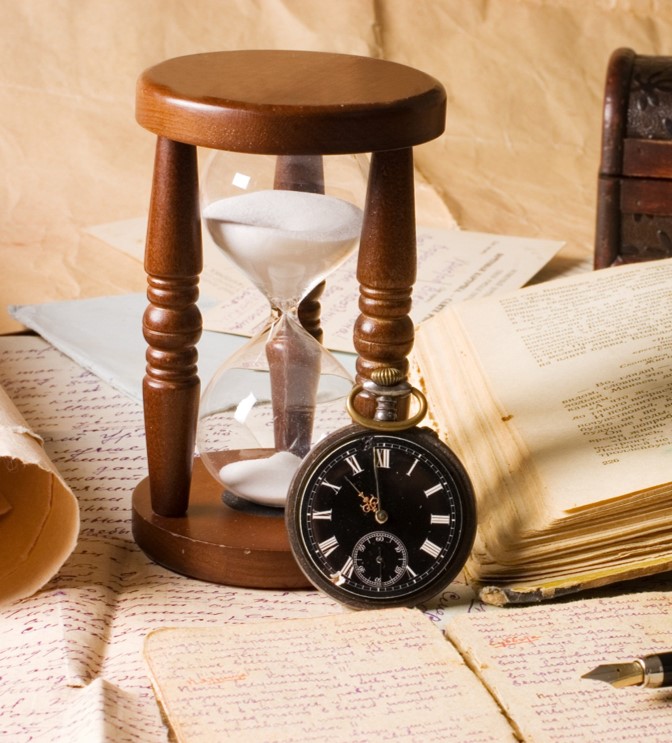 战略管理过程
Life isn't about waiting for the storm to pass. it's about learning to dance in the rain.
战略管理过程
战略分析
战略定制
战略实施
战略评价
战略分析
【问题】为什么要对环境进行分析？答：环境，舞台也。环境是企业经营活动的背景，环境是企业战略的出发点、依据和限制条件，企业最重要的是适应环境，顺应环境变化。识时务者为俊杰，利润来自环境，风险亦来自于环境，环境是我们的生存空间，环境决定我们的发展方向。
战略分析是指对影响企业现在和未来生存和发展的一些关键因素进行分析，这是战略管理的第一步。进行战略分析的目的是通过企业外部环境和企业内部环境分析，找到企业发展的外部机遇和威胁、企业内部的优势和劣势，贯彻扬长避短、提高竞争优势的思路。通过研究外部环境，公司确定：它们可能会选择做什么；通过研究内部环境，公司确定：它们能做什么。
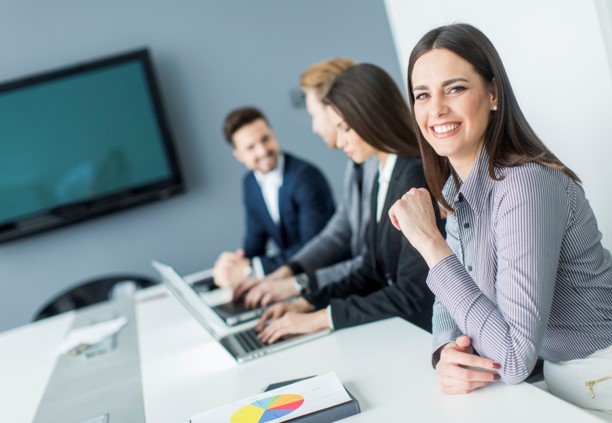 战略分析
外部环境分析（宏观环境、微观环境）
宏观环境分析的目的是要确定宏观环境中影响行业和企业的关键因素，预测这些关键因素未来的变化，以及这些变化对企业影响的程度和性质、机遇与威胁。
战略分析
外部环境分析（宏观环境、微观环境）
19世纪中期，美国一些地方的居民开始寻求以法律手段制裁酒徒。这种呼声渐渐得到了全国范围的呼应，特别是以维护传统家庭为己任的妇女。1919年美国国会通过宪法第18号修正案，也就是《全国禁酒令》，规定自次年起正式生效。
哈默认为，一旦罗斯福新政得势，1920年公布的禁酒令就会废除，为了解决全国对啤酒和威士忌的需求，那时市场将需求空前数量的酒桶。哈默在苏联住了多年，十分清楚苏联人有制作酒桶用的白橡木可供出口。于是，他毅然决定向苏联订购木板，并在纽约码头附近设立一间临时性的酒桶加工厂，后来又在新泽西州建造了一个现代化的哈默酒桶厂。
美国大组织家哈默1931年从苏联到美国时，正是富克兰林•罗斯福竞选总统的时候。哈默研究了当时美国的国内形势，分析结果认定罗斯福会掌握美国政权，而罗斯福曾经在竞选纲领中提过要废除《全国禁酒令》。
当哈默的酒桶从生产线上滚滚而出的时候，正好是罗斯福出掌总统大权和废除禁酒令的时候，人们对啤酒和威士忌酒的需求急剧上升，各酒厂生产量也随之直线上升。哈默的酒桶成为抢手货，获得了可观的盈利。
战略分析
外部环境分析（宏观环境、微观环境）
微观环境分析即是对行业/产业及竞争环境分析的分析。主要是分析行业竞争结构的五种因素的变化，分析出产业的盈利性和产业的吸引力，在此基础上确认企业所面临的直接竞争机会与威胁。采用的工具是：波特的“五种力量模型”。
新进入者威胁
五种力量模型将大量不同的因素汇集在一个简便的模型中，以此分析一个行业的基本竞争态势。
供应商谈判能力
客户砍价能力
现有同行间竞争
替代品威胁
战略分析
内部环境分析（企业资源、能力及核心竞争力分析）
分析内容及目的：
从与竞争对手的比较中，分析企业的竞争优势，从竞争优势的价值性、独特性，延展性及其难以模仿和取代性来判断其核心竞争力，从核心竞争力与行业特点的匹配判断企业是否需要建立新的核心竞争力或者进入相关行业。
分析方法：
主要是根据对企业价值链进行分析，确定哪些资源和能力才能增加价值。
战略分析
内部环境分析（企业资源、能力及核心竞争力分析）
价值链有三个含义：第一，企业各项活动之间都有密切联系，如原材料供应的计划性、及时性和协调性与企业的生产制造有密切的联系；第二，每项活动都能给企业带来有形或无形的价值，如售后服务这项活动，如果企业密切注意顾客所需或做好售后服务，都可以提高企业的信誉，从而带来无形价值；
波特的“价值链”理论揭示，企业与企业的竞争，不只是某个环节的竞争，而是整个价值链的竞争，而整个价值链的综合竞争力决定企业的竞争力。用波特的话来说：“消费者心目中的价值由一连串企业内部物质与技术上的具体活动与利润所构成，当你和其他企业竞争时
价值链的概念是由美国迈克尔•波特于1985年提出的，波特认为，每一个企业都是在设计、生产、销售、发送和辅助其产品生产过程中进行各种活动的集合体，这些互不相同但又相互关联的生产经营活动，构成了一个创造价值的动态过程，即价值链。
战略分析
内部环境分析（企业资源、能力及核心竞争力分析）
显在、静态、有形的客观使役对象；指企业用以为顾客提供有价值的产品和服务的生产要素，包括有形资源（资金、实物、人力）、无形资源（技术、商誉、企业文化）。
潜在、动态、无形的主观能动条件；指能够把企业的资源加以整合以完成预期的任务和目标的技能。包括职能领域能力和跨职能综合能力。
资源
能力
资源可以发展成能力，能力的运用结果也可积累资源。
战略分析
内部环境分析（企业资源、能力及核心竞争力分析）
20世纪80年代兴起的资源理论认为，最重要的超额利润源泉是企业长期积累形成的、独特的资源及其不可模仿和难以替代的竞争力——核心竞争力。战略必须建立在核心竞争力的基础上。
01.核心竞争能力的定义
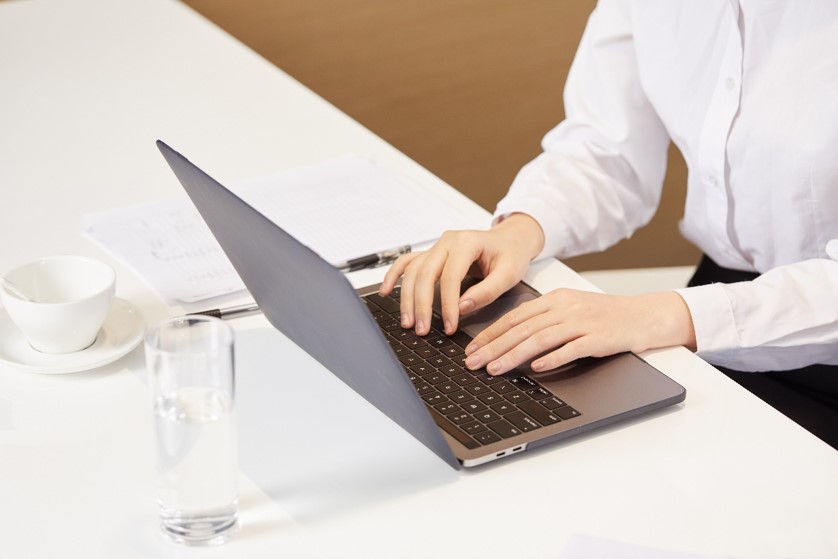 核心竞争力，又称“核心能力（Core Competence）”、“核心竞争优势”，是一个企业能够长期获得竞争优势的能力。是企业所特有的、能够经得起时间考验的、具有延展性，并且是竞争对手难以模仿的技术或能力。什么是企业的核心竞争力，说得直白一点就是你到底会干什么、特别会干什么。
战略分析
内部环境分析（企业资源、能力及核心竞争力分析）
02.核心竞争能力的评估
一种能力要想成为企业的核心竞争力，必须是：“从客户的角度出发，是有价值并不可替代的；从竞争者的角度出发，是独特并难于模仿的”。核心竞争力可以从市场、技术和管理三个层面来评估。
1
2
3
市场层面
技术层面
管理层面
市场环境适应、营销拓展及渠道管理、企业及产品美誉度等
市场环境适应、营销拓展及渠道管理、企业及产品美誉度等
市场环境适应、营销拓展及渠道管理、企业及产品美誉度等
战略实施
战略实施是一个自上而下的动态管理过程。战略目标在公司高层达成一致后，再向中下层传达，并在各项工作中得以分解、落实。如何确保将战略转化为实践，其主要内容是组织调整、调动资源和管理变革。
战略的变化要求企业组织进行相应调整，以创建支持企业成功运营的组织结构。
调整战略时，需要改变企业日常惯例，转变文化特征，克服政治阻力。
企业调整战略时，需要改变企业日常惯例，转变文化特征，克服政治阻力。
调动资源
管理变革
组织调整
谢谢欣赏